CLIMATE-SMART PIGEON PEA FARMING FOR IMPROVED PARENTHOOD
POLICY BRIEF:
MARCH 2024
Howard Tugume
+256 706313063 
htugume@gmail.com
Introduction:
Pigeon peas are crucial for climate-smart agriculture, with multiple benefits:
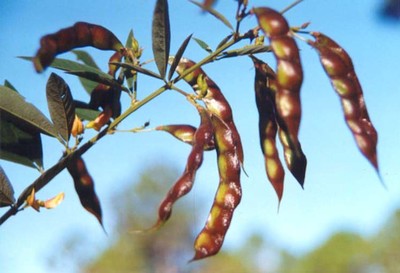 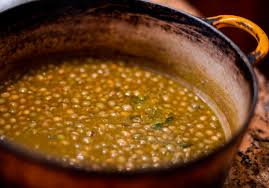 Food
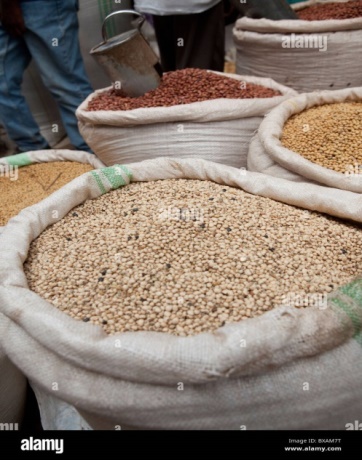 Income
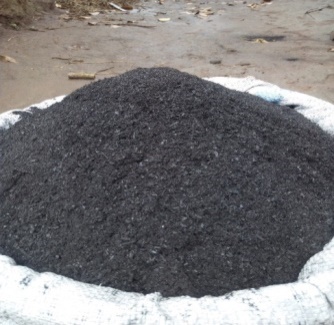 Soil fertility
Farmers were committing more time to farming, affecting their roles as parents in ways that weren't studied
Research objectives
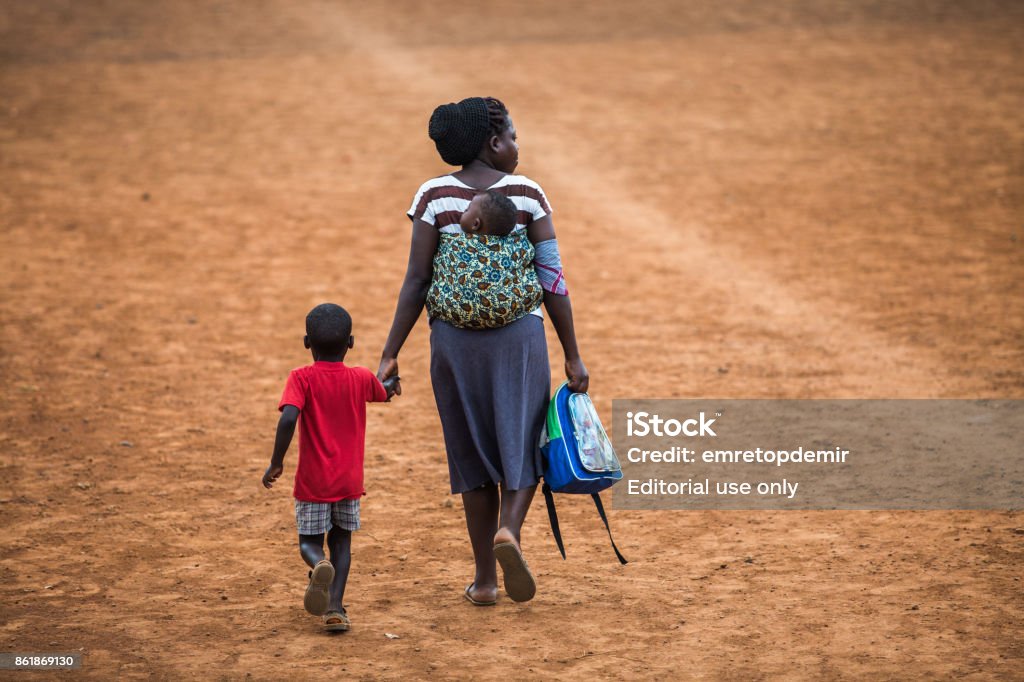 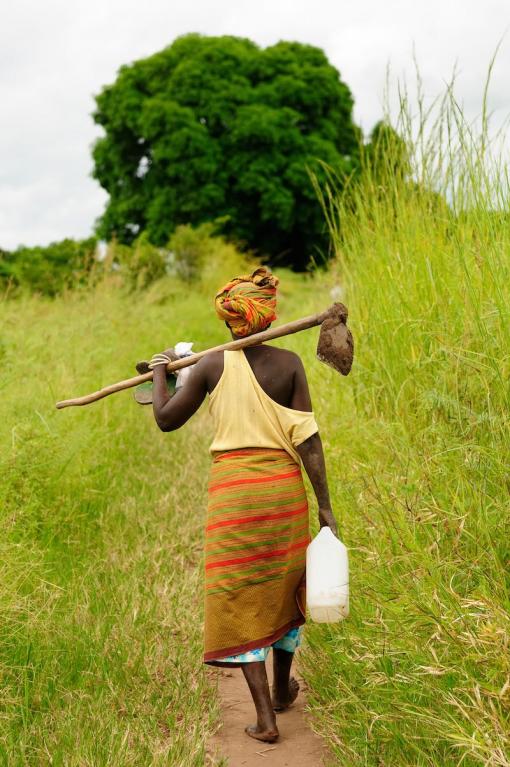 To validate parenthood among climate-smart pigeon pea farmers in Lira and Alebtong. 
To analyze factors influencing parenthood among farmers in Lira and Alebtong. 
To conduct a path analysis of time allocation between parenting and climate-smart pigeon pea farming.
Methodology:
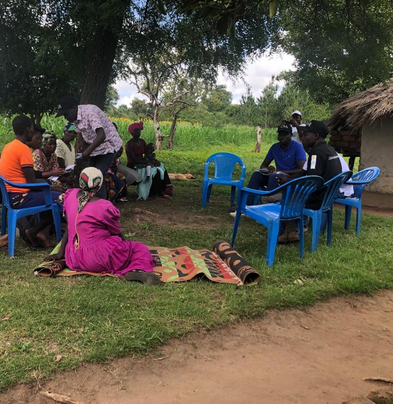 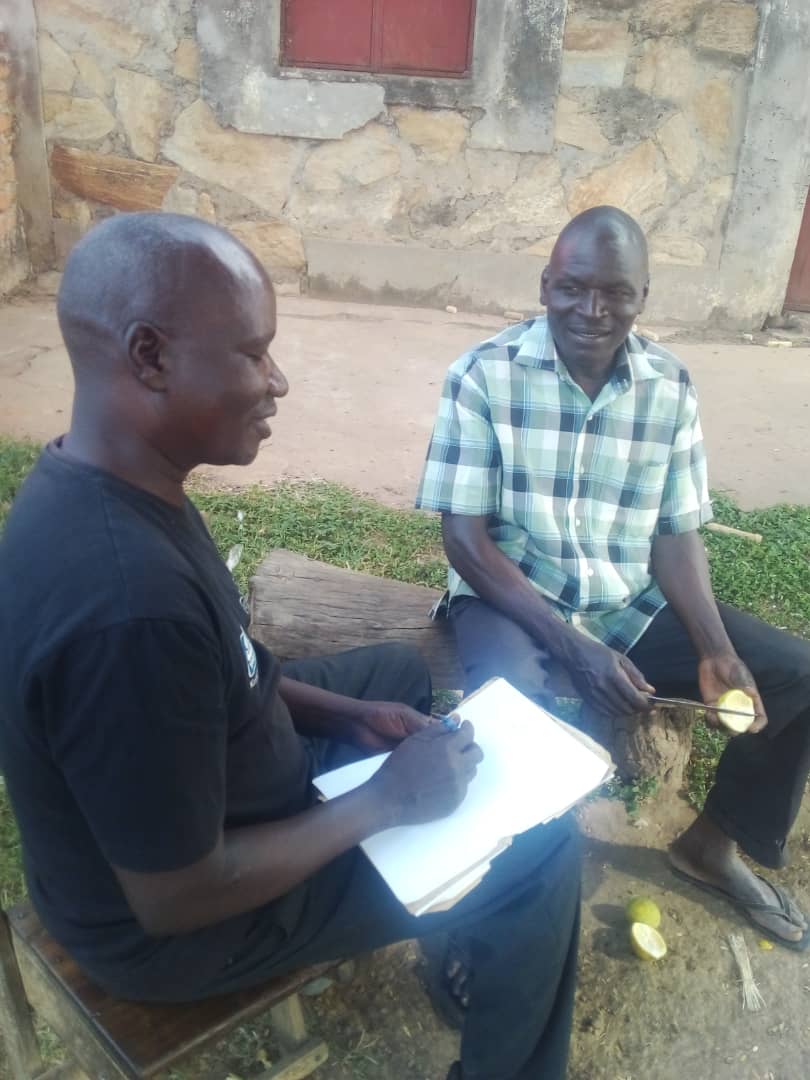 +
33 participants took part in focus group discussions
254 filled a survey questionnaire
Survey data was entered into spreadsheets and analyzed using Datatab software to generate descriptive reports with a 95% confidence level.
KEY FINDINGS
The core parenting roles were supporting education 76%, healthcare 60% and Child nurturing 49%
1
2
3
Increased CSA pigeon pea farming with not only enhances yields and soil fertility, but can potentially  increase income for mothers.
Policy Implications:

	The is need to:
1
Promote Climate-Smart Pigeon Pea farming
2
Facilitate Women's Access to Productive Resources
Reform land rights and ownership laws based on provisions in the National Land Policy.  
Expand microfinance and Village Savings and Loans, take advantage of the PDM.
3
Shift Social Norms around Parenting Roles
Behavior change strategies geared towards supporting women in their parenting roles
Leverage Uganda's existing community-based early childhood care models
Engage Uganda's strong nonprofit/civil society sector in childcare provision.
Conclusion:
This study recommends deliberate actions to enhance  parenthood for women as a way of supporting child nurturing, education and  healthcare.  
The study emphases  climate-smart pigeon pea farming as a strategy to empower mothers to improve parenthood. 
This can be implements alongside, strategies for empowering women to access resources and mindset changes with regard to parenting roles
.
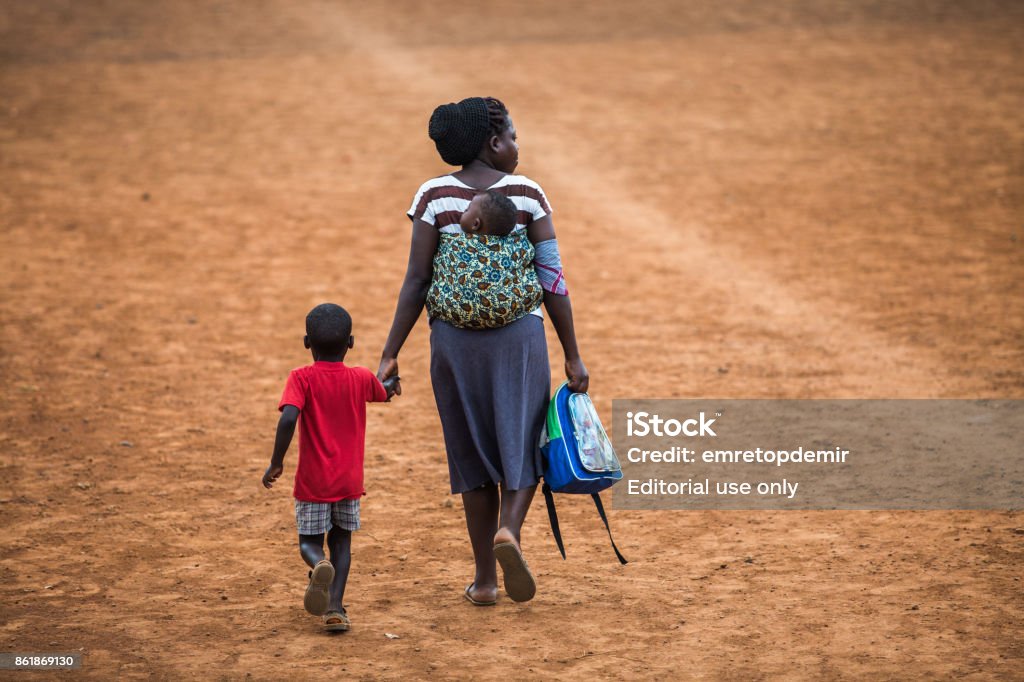 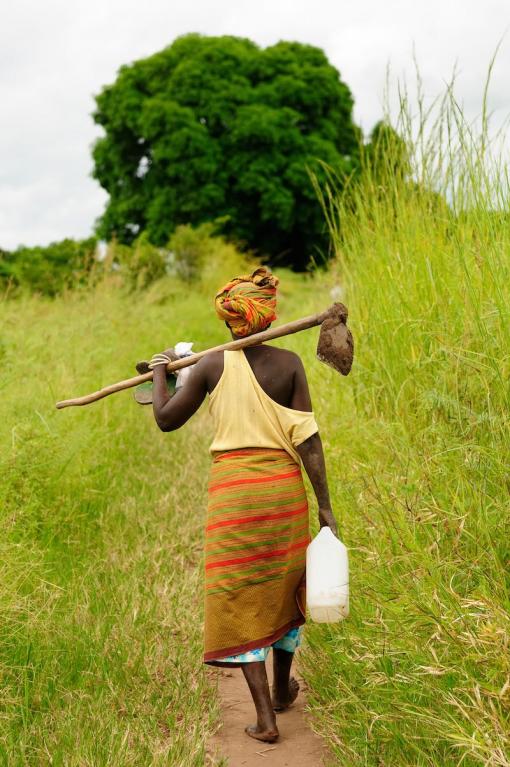